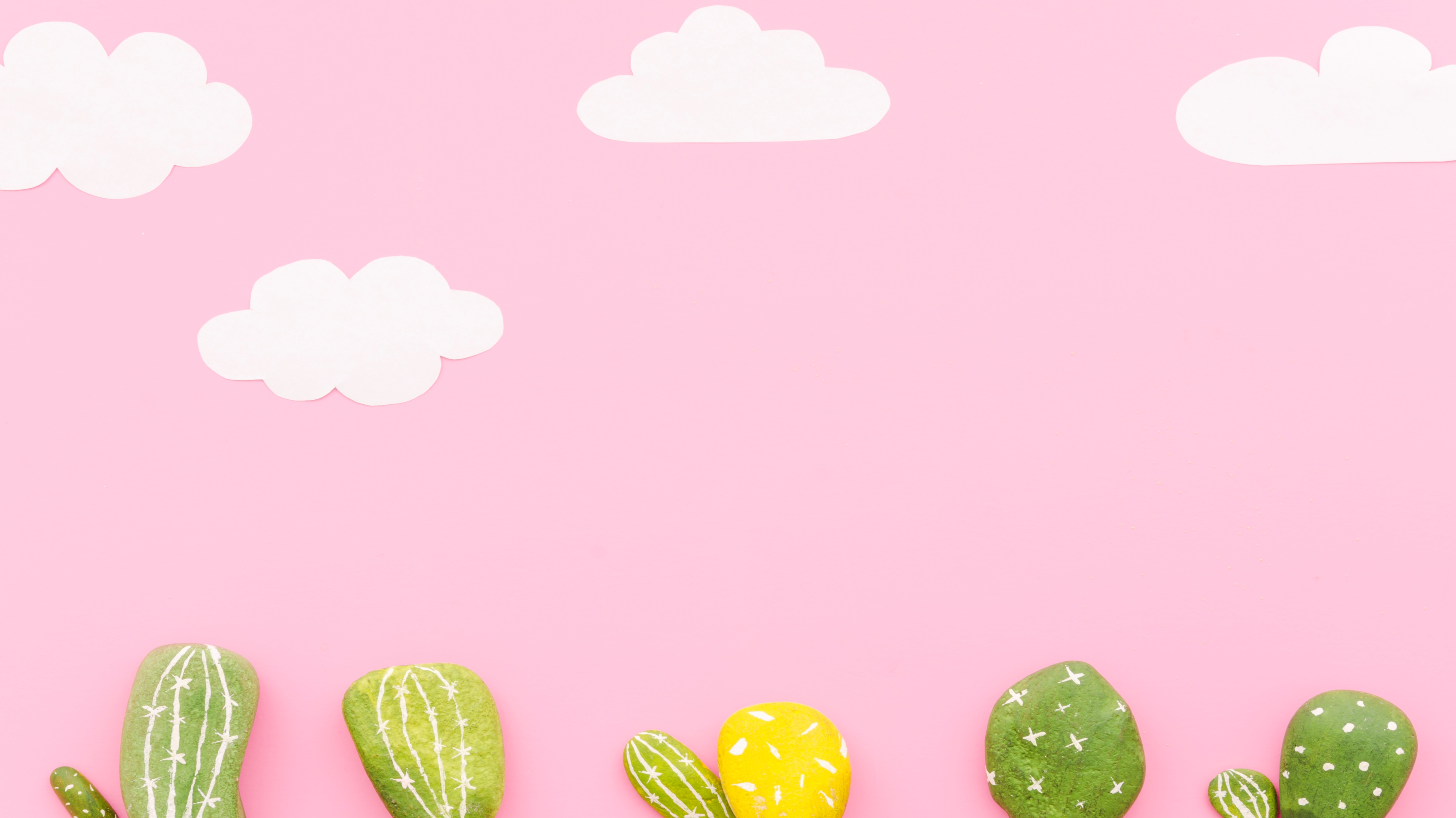 Chào mừng thầy cô 
và các em đến với tiết học
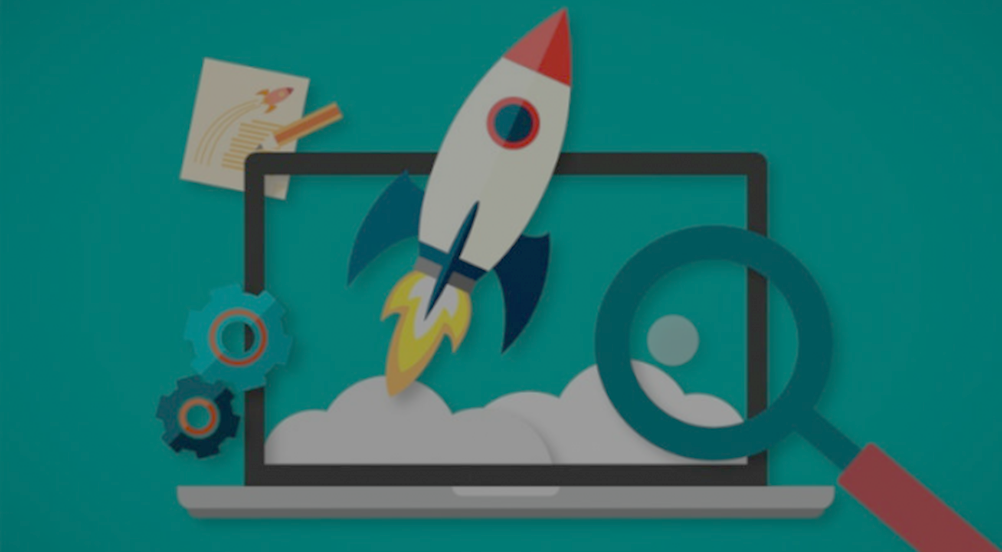 Lớn lên, em muốn trở thành người như thế nào?
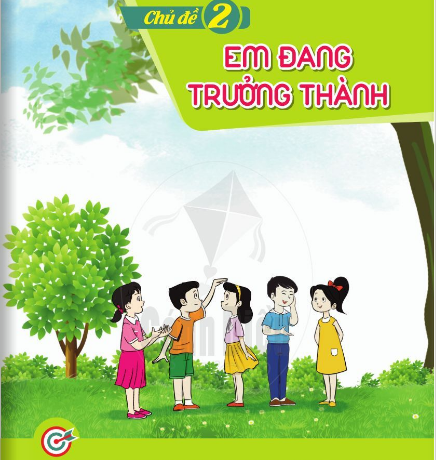 TRỞ THÀNH 
NGƯỜI LỚN
TUẦN 5 – TIẾT 2:
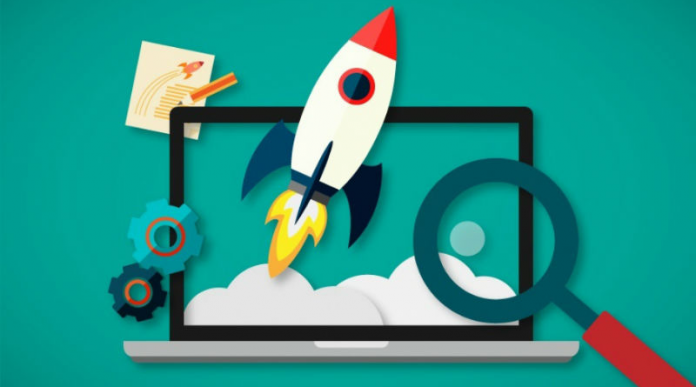 3. CHÂN DUNG CỦA EM TRONG TƯƠNG LAI
1. NHỮNG THAY ĐỔI CỦA BẢN THÂN.
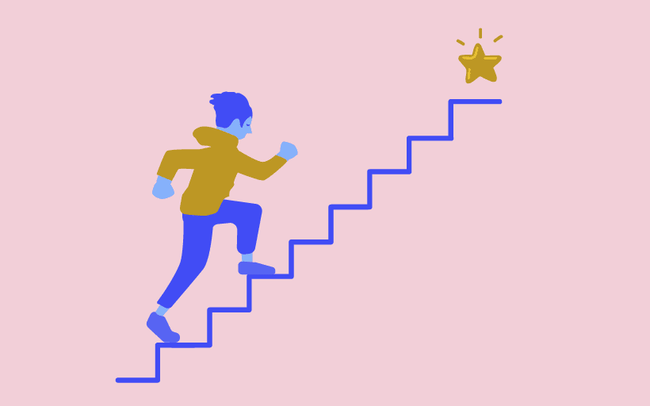 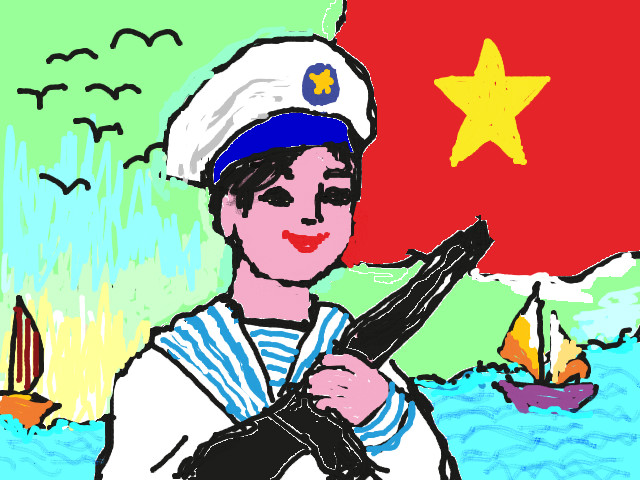 2. PHÁT HUY ĐIỂM TỐT CỦA BẢN THÂN
1. NHỮNG THAY ĐỔI CỦA BẢN THÂN
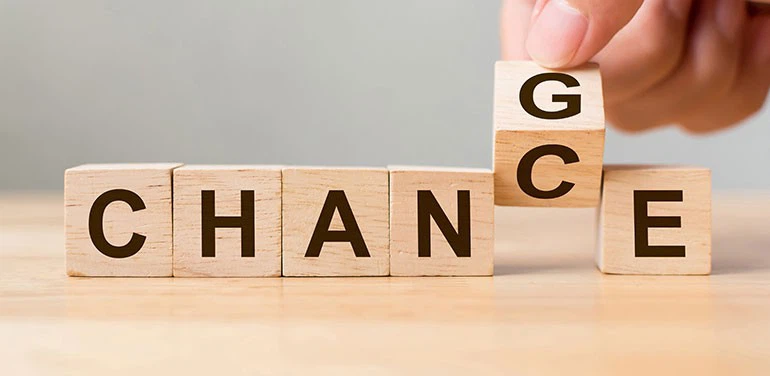 a. Chia sẻ với bạn về những thay đổi của bản thân
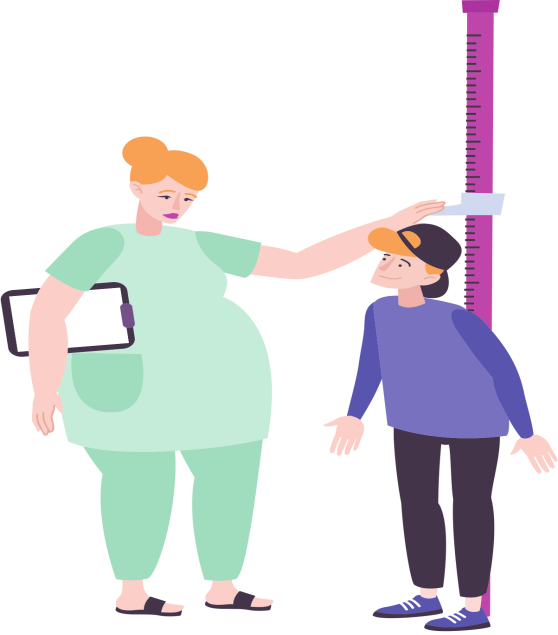 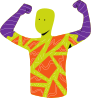 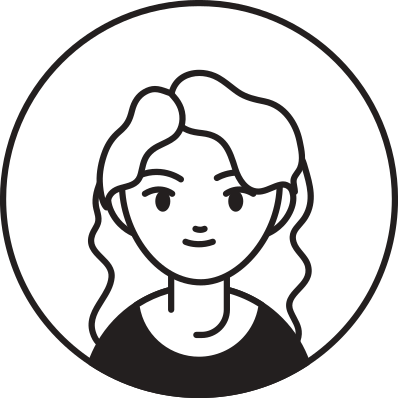 vóc dáng
chiều cao
khuôn mặt
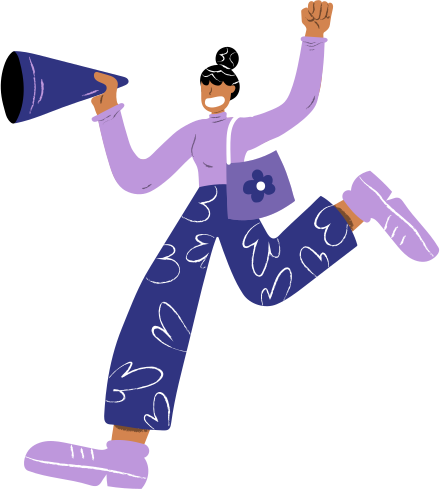 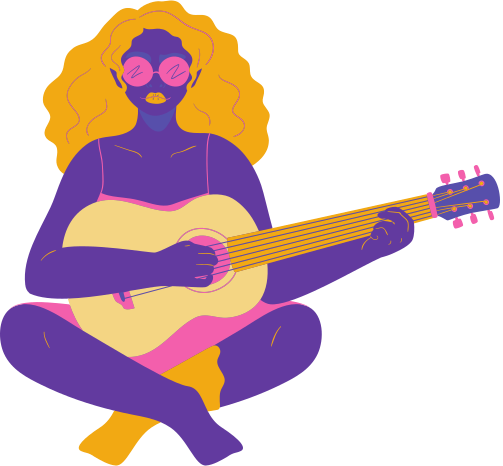 giọng nói
sở thích
Những thay đổi của bản thân
- HS lớp 6 bước vào tuổi dậy thì nên có những thay đổi so với khi còn học ở tiểu học. Những thay đổi đó có thể diễn ra sớm hơn hay muộn hơn ở mỗi bạn. Nhưng những thay đổi đó đều là điều bình thường.

- Trong quá trình lớn lên, mỗi HS sẽ có nhiều điểm riêng. Chúng ta cần tôn trọng sự khác biệt của mỗi cá nhân.
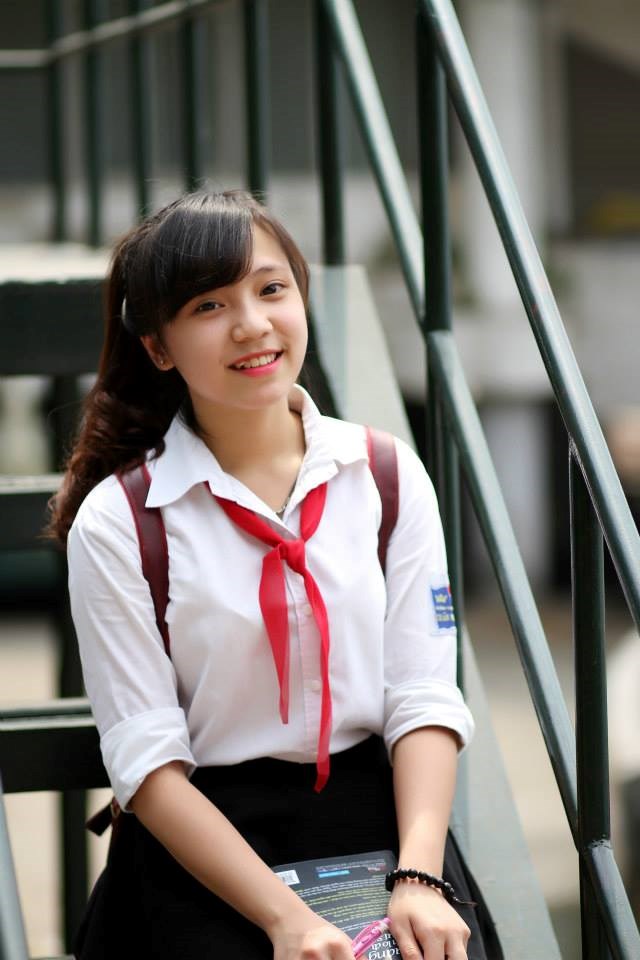 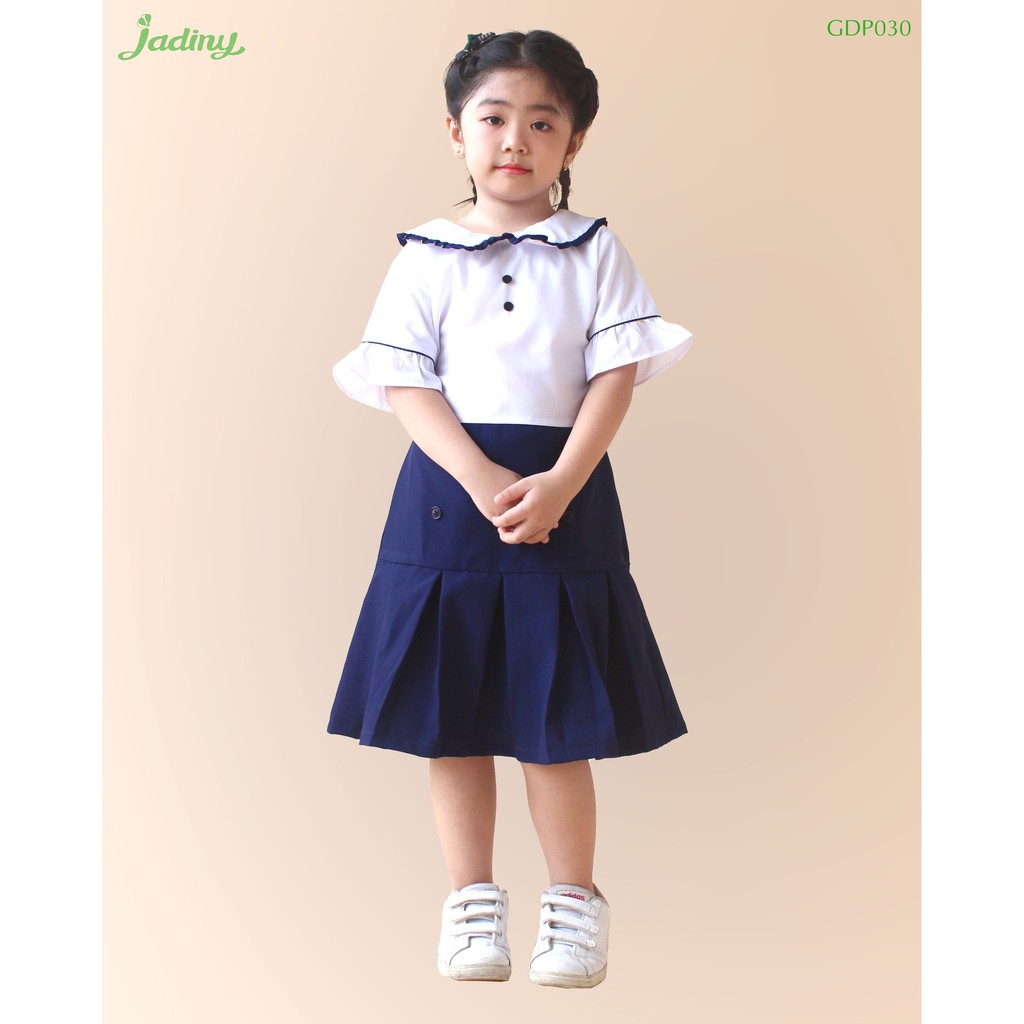 b. Mô tả bản thân thông qua ô cửa về bản thân
Hãy hình dung và mô tả bản thân em thông qua việc vẽ “Ô cửa về bản thân” theo cách dưới đây:
+ Vē 3 ô cửa.
+ Trang trí ô cửa bằng những từ hoặc hình ảnh nói về đặc điểm của bản thân: đặc điểm ngoại hình, sở thích, tính cách, thói quen, ước mơ theo yêu cầu
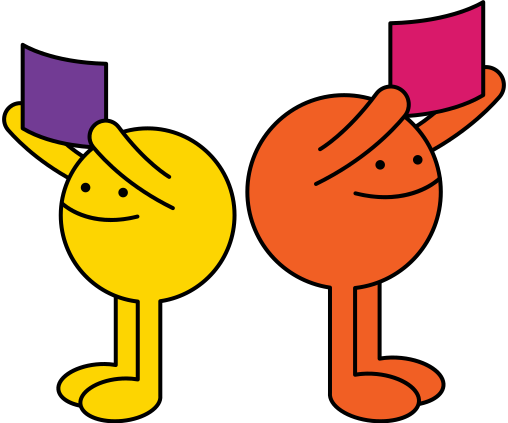 Ô cửa số 1: Những đặc điểm mà em biết về bản thân và những người khác
Chia sẻ trước lớp về các ô cửa mình đã vẽ và chỉ ra các đức tính tốt của bản thân.
Ô cửa số 2: Những điểm em biết về bản thân nhưng những người khác không biết.
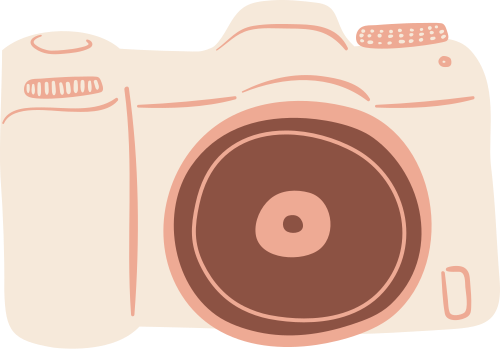 Ô cửa số 3: Những điều em mơ ước về bản thân.
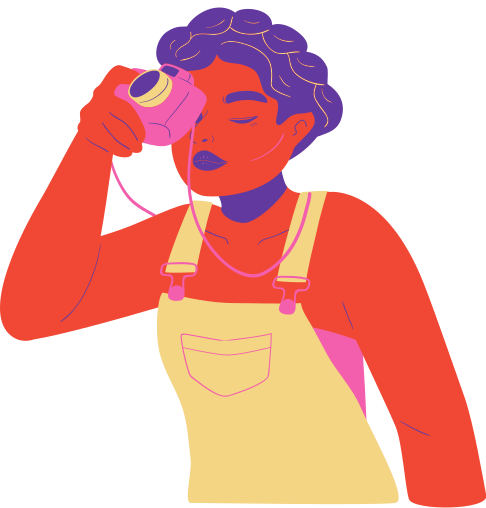 KẾT LUẬN
- Mỗi chúng ta là một thế giới riêng, có màu sắc, giá trị riêng. 
- Nhận biết về bản thân rất quan trọng. Cần rèn luyện khả năng nhận biết chính xác bản thân mình.
2. PHÁT HUY ĐIỂM TỐT CỦA BẢN THÂN
Một điều em mong ước về bản thân;
Một điều quan trọng với em;
Một mục tiêu mà em đặt ra trong năm học này;
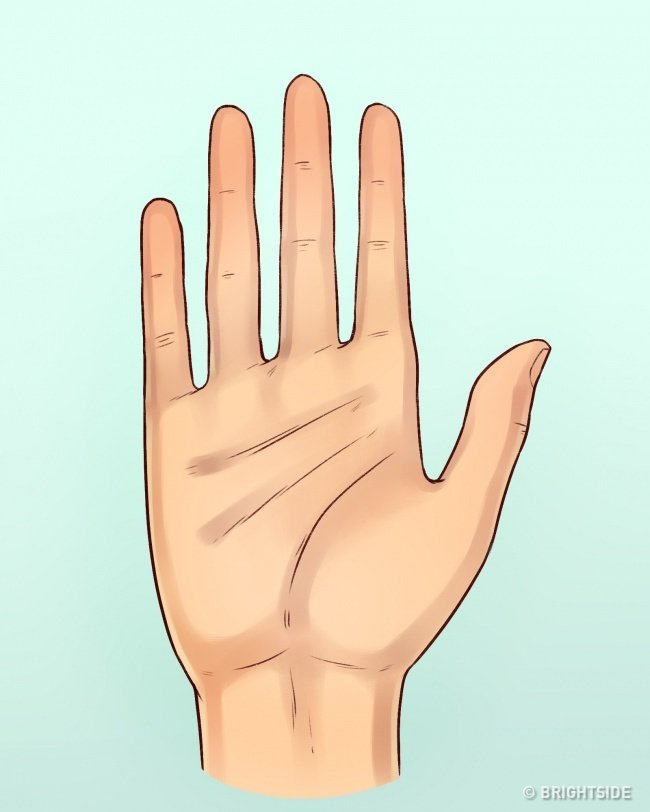 Một đặc điểm của bản thân mà em thấy chưa hài lòng.
Một đặc điểm của bản thân mà em thấy hài lòng;
Chia sẻ với các bạn những điểm tốt của em.
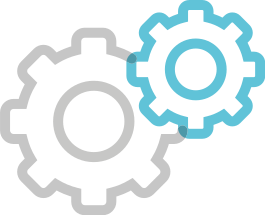 Mỗi cá nhân đều có điểm mạnh, điểm yếu khác nhau.
KẾT LUẬN
Phát huy điểm tốt của bản thân
Cần hiểu rõ, phát huy điểm mạnh và khắc phục điểm yếu để bản thân ngày càng hoàn thiện hơn.
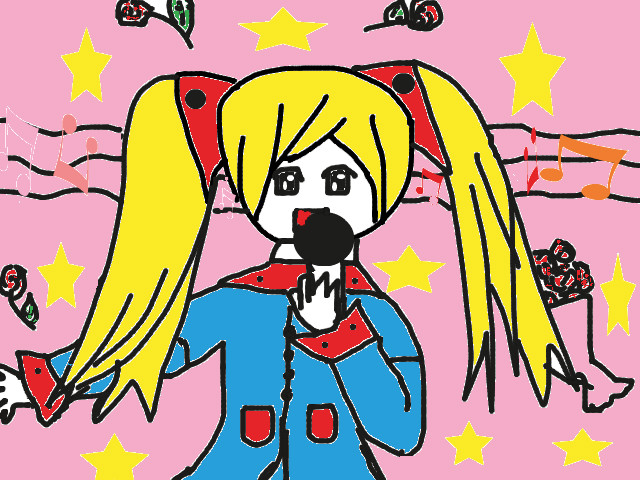 3. CHÂN DUNG CỦA EM TRONG TƯƠNG LAI
Hãy hình dung khi trở thành người lớn em muốn là người thế nào?
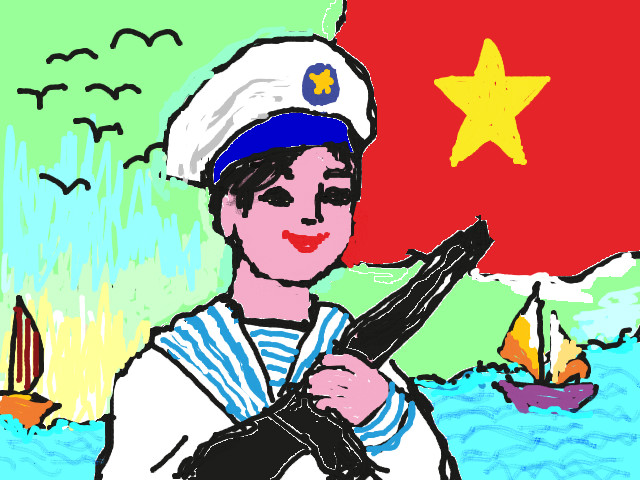 Chân dung của em trong tương lai
?Điểm
Tương đương
Đánh giá
Khả năng
Nghề nghiệp
Ngoại hình
Tính cách
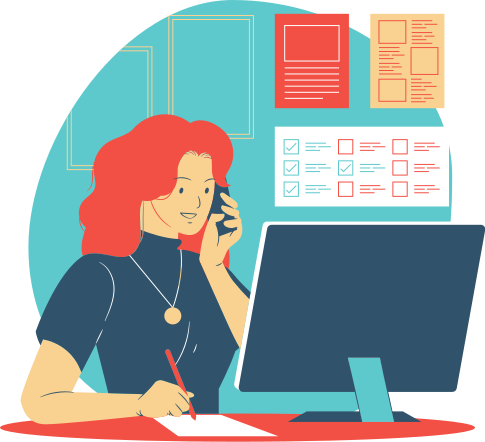 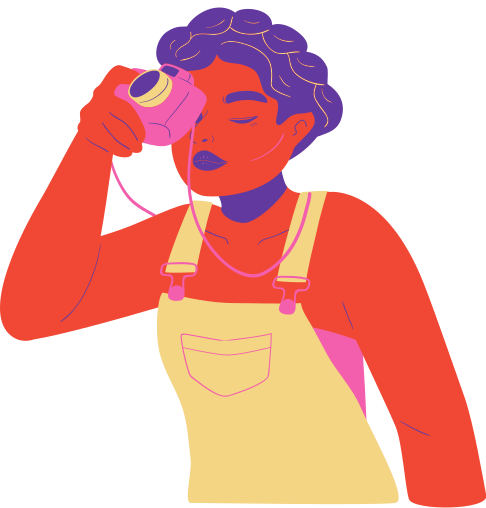 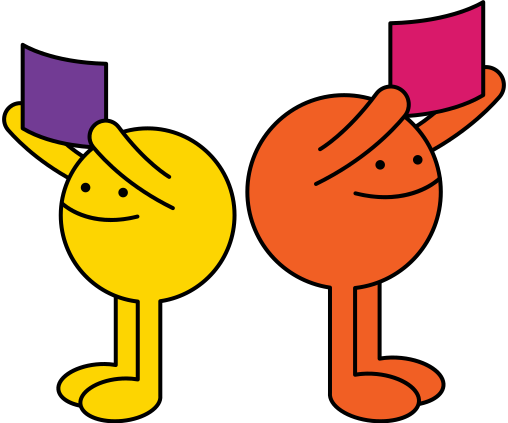 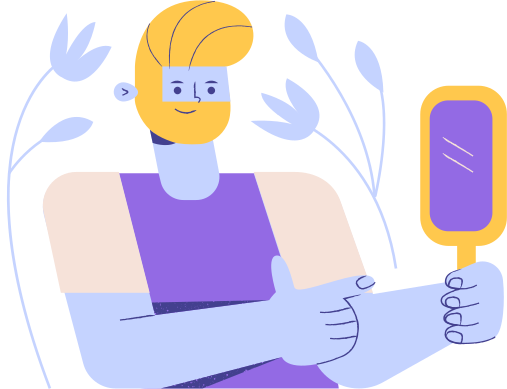 1.0
1.5
2
2.5
3
Giỏi
Khá
Trung bình
Đạt
Học lại
90-100
80-89
70-79
60-69
Dưới 60
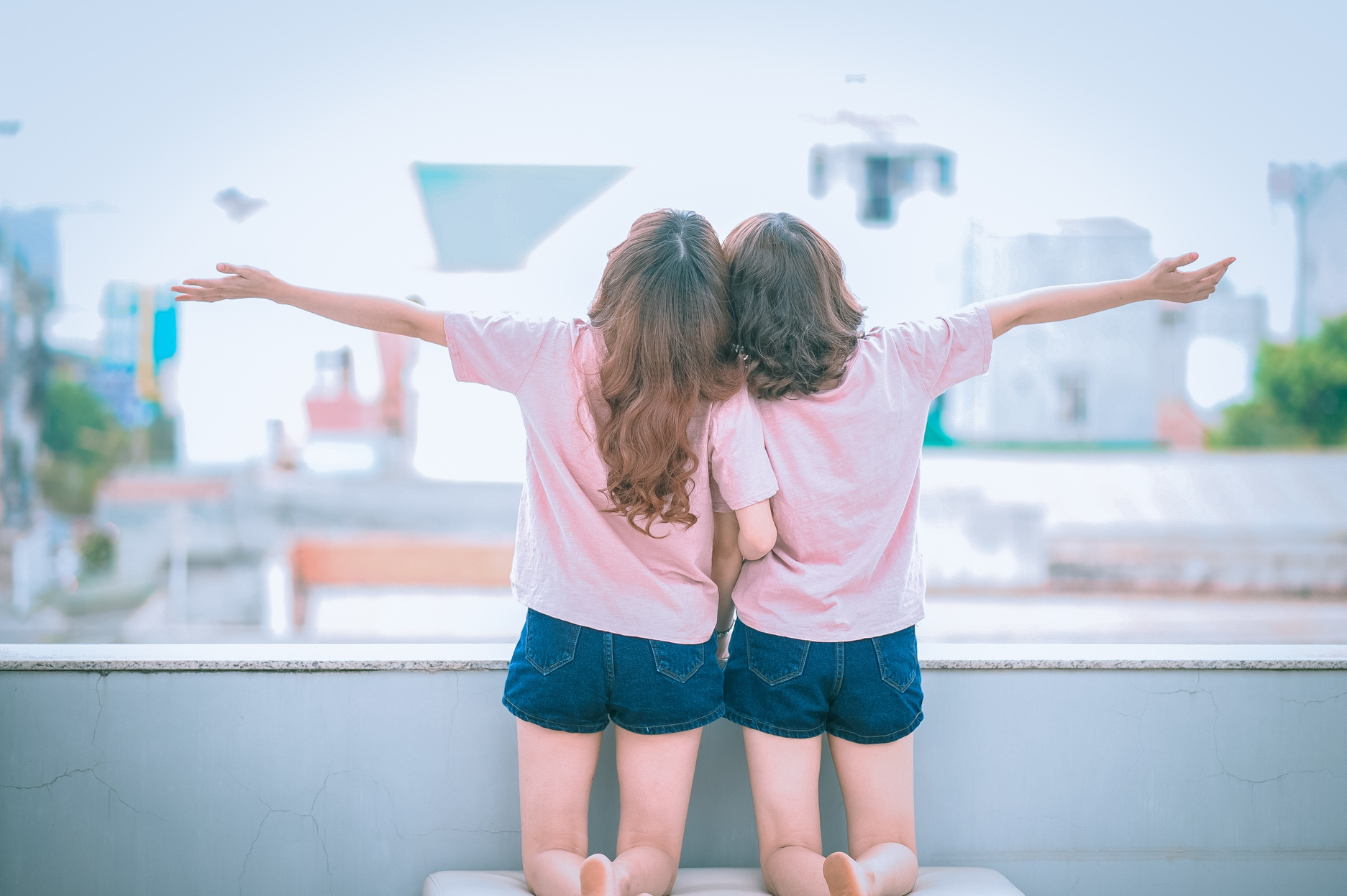 Hình dung của mỗi chúng ta về bản thân trong tương lai giúp chúng ta có định hướng để rèn luyện.
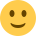 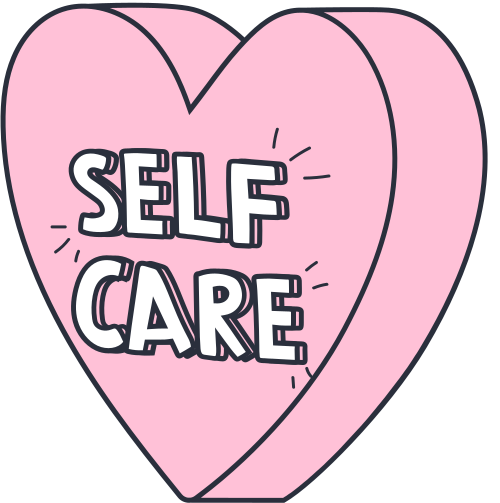 Em có những điểm tốt nào để thực hiện mong muốn đó?
Em có những điểm nào cần điều chỉnh?
VẬN DỤNG
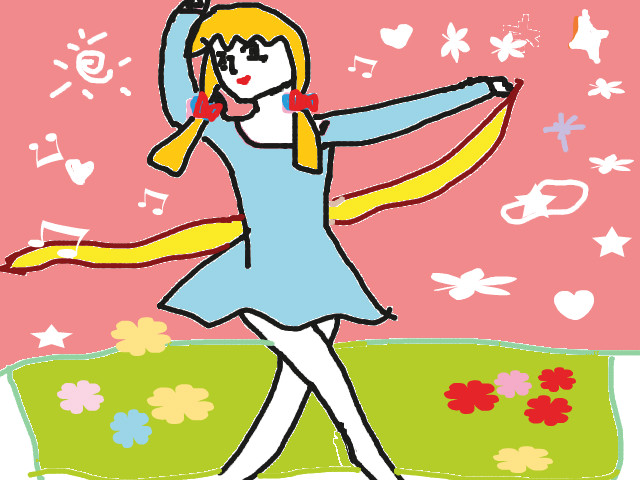 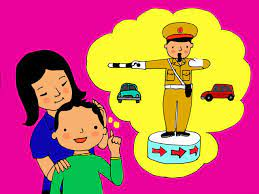 Vẽ chân dung em trong tương lai
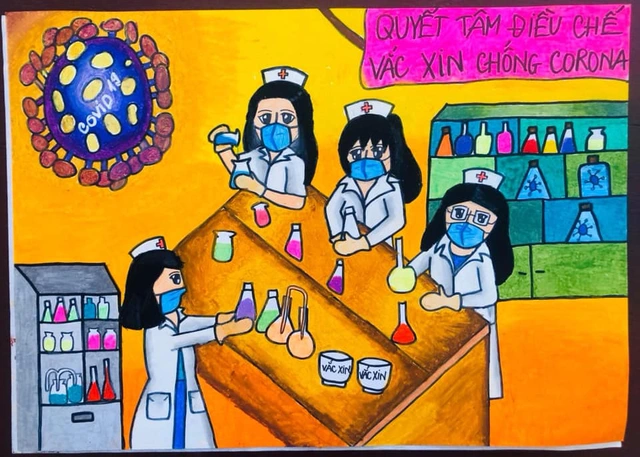 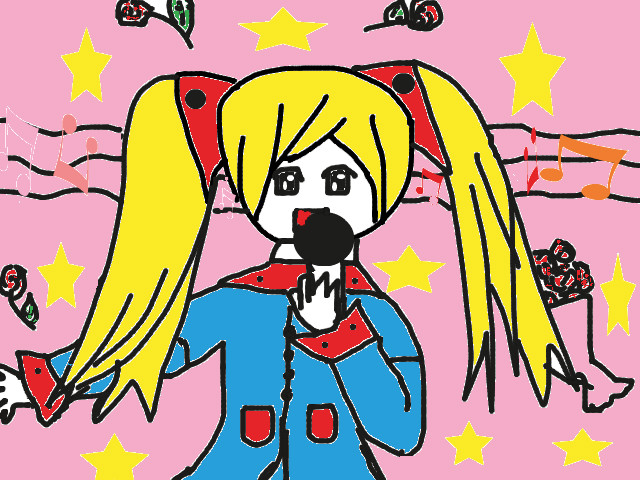 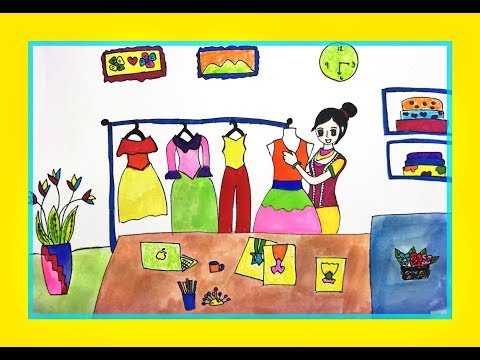 HƯỚNG DẪN VỀ NHÀ
Chuẩn bị tiết sinh hoạt: 
Xây dựng kế hoạch rèn luyện bản thân
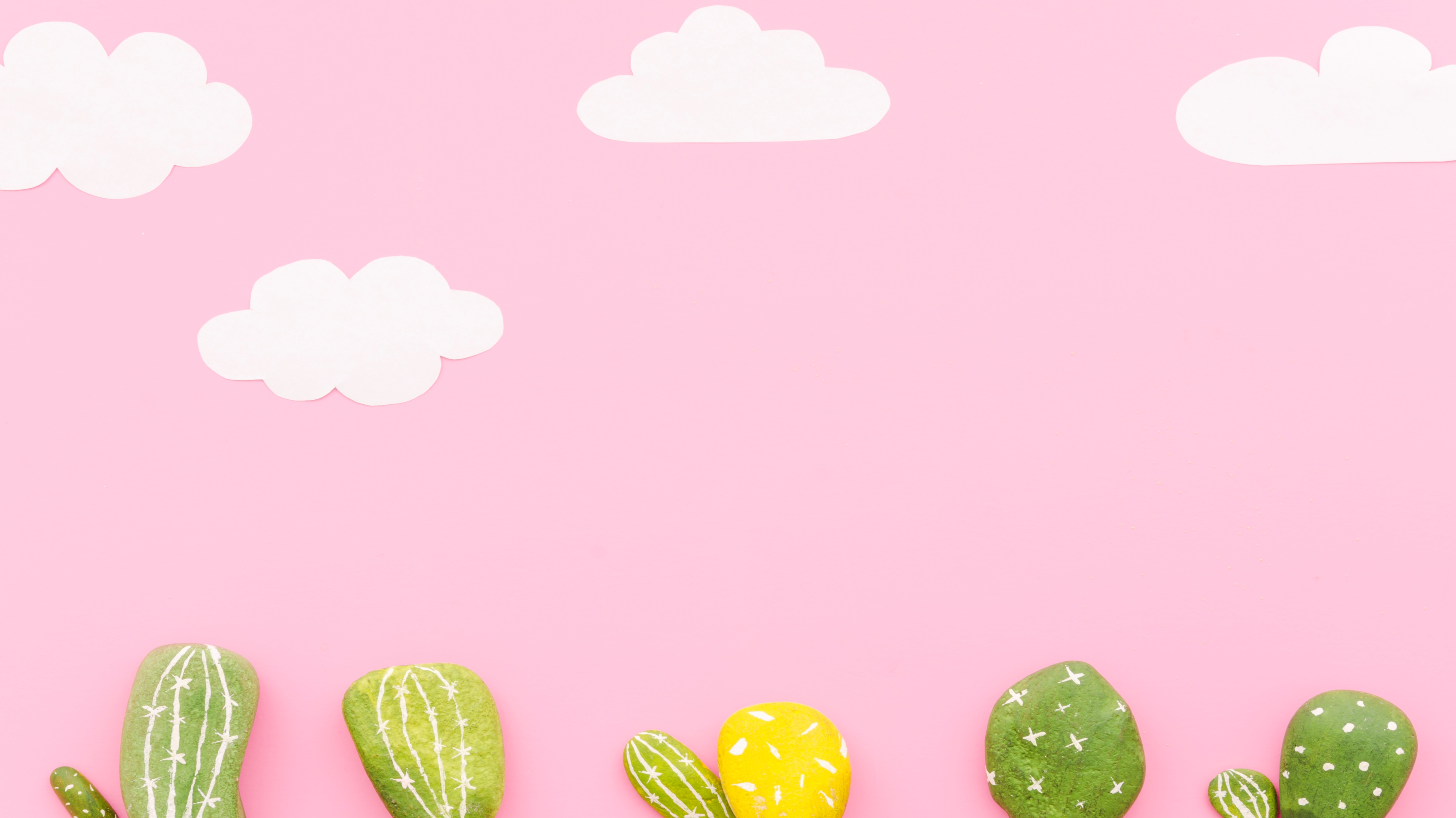 Cảm ơn thầy cô và các em đã chú ý lắng nghe